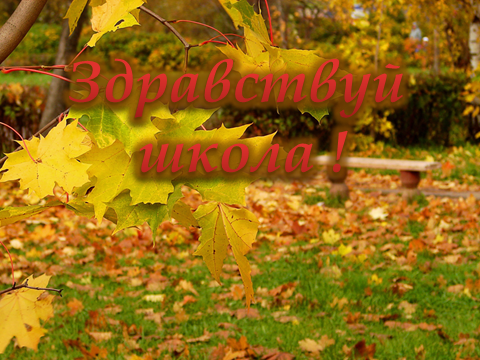 Первый урок математики
 в 6 классе.
«Повторение десятичных дробей»
Повторение курса алгебры 7 класса
Свойства степени с натуральным показателем. Многочлены.
Представьте в виде степени(устно):
6
Представить в виде степени с основанием 5:
5
7
Упростить:
0
8
Выполните действия:
3
9
Представьте в виде многочлена:
10
Разложите многочлен на множители (устно):
а(3в+а)
2сх(1-2х)
4с³(3с²+1)
(х+2)(3х-2)
11
Разложите многочлен на множители:
3ав²(3а-4в)
(а-в)(5+7а)
(m²-2)(m-2)
12
Разложите многочлен на множители:
(5-а)(5+а)
(4х²+9)(2х-3)(2х+3)
(0,5а-0,3m²)(0,5a+0,3m²)
(10-а)²
(3у²+2z)²
13
Сократите дробь:
3а-4
14
Домашнее задание
Решите уравнение:
1) (2х-20)(х+6)(х-16)=0                
2) (3х-1)² - 9х² = -35     
3) |7х - 1| = - 6              
4) (6х-1)(1+6х)-4х(9х+3)=-145
5) (2х+1)² = 13 + 4х² 
6) |2х-8| = 2 
7) (5х)² = 100 
8) - (3-х) + 2(х-3) = 3
9) у² – 24у + 144 = 0        
10) 2х - х² +(3+х)(х-3)-19=0 
11) (х²- 1)(х²+ 1) = (х²+ 1)² 
12) -9(3х-48)(х+1)=0 
13) (2х+1)² = 4х²+81 
14) |2х - 5| = - 3 
15) (3х+2)(3х-2)–32 = 9(х-2)²
Домашнее задание
Найти значение выражения:
(0,5а²в)³(4ав³)²
  при а=1; в=-2
2).(3ху)³(⅓ху²)²   
при х=-3; у=1
Вычислить:
1). (2²)²·(2³)º : 2²
2).  (5³)² · 125 : (25²)²
3). 15 · 15¹³ : 15¹²
4). (2²)² · 8 : (2²)³
5).  3¹¹ · 27 : (9²)³
6).  16 · 4³·((2²)²)² : ((4²)²)²
7).  (2³)² · (2)¹¹ : ((2³)²)³
8).(0,3)º · ((0,3²)³)² : ((0,3)³)³
9). 7³ · 7¹² : 7¹³
Домашнее задание:
Разложить на множители:
1). 3х² - 12
2). 2а² + 4ав + 2в²
3). - а² - 2а – 1
4).18а² - 27ав +14ас – 21вс
5). 10х² + 10ху +5х + 5у
6). – 28ас+35с²-10сх+8ах
7). 6а² - 3а + 12 ва
8). х² - у² + 2х + 2у
9). 8х² - 2у²
10). (х-4)² - 9х²
11).  (2х-у)² - (х+3у)²
12).  25х² + 20ху + 4у²
Повторение курса алгебры 7 класса
Линейная функция. Решение систем линейных уравнений.
Функция и графики.
Повторим:
Общий вид линейной функции у = кх+в
Графиком линейной функции является прямая

Взаимное расположение двух прямых:
 - если к=к и в=в, то прямые совпадают
 - если к≠к и в≠в, то прямые пересекаются
 - если к = к, но в ≠ в, то они параллельны
 - если  к·к = -1, то прямые перпендикулярны

4. При к > 0  функция у=кх+в является возрастающей, а  при к < 0 - убывающей
№1. Задайте формулой функцию 
у = 2х+в, график которой проходит через
точку С(-20;60) 

№2. (устно)  Определите взаимное расположение графиков функций, если:
   а) у=23х-7 и у=7-23х  б) у=3х+5 и у=5
   в) у=8,9х+0,9 и у=8,9х   г) у=2х и у=х+2
   д) у=0,75х – 0,125 и у=¾х -⅛
Определите, какому графику линейной функции соответствует каждая из формул?
y
y
1)у =70                            
2)у =x-5
3)у =40-120x
4)у =0
5)у =0,05x
II
III
70
x
x
0
0
y
y
IV
V
y
I
40
1
x
5
0
20
0,3
x
0
x
0
-5
Функция задана формулой:
Определите:
а) чему равно значение у при х=0; х=2,5; х=-3
10
20
32
б)при каком значении х значение у=0, у=4, у=-8
7
5
4
в)проходит ли график функции через точку С(2; 12)?
18
да
Постройте график функции:
Укажите с помощью графика, чему равно значение:
у
у=3х-2
4
а) у   при х=2;
б) х, если у= - 8
0
-2
1
2
х
-2
19
-8
Найдите точку пересечения графиков функций:
и
(2;-3)
20
Системы уравнений.
Повторим:
Решить систему уравнений – это значит найти все её решения или установить, что их нет.
Решением системы двух уравнений с двумя неизвестными называют пару чисел (х;у),которые при подстановке в эту систему обращают каждое её уравнение в верное равенство.
Способы решения систем уравнений:
              - подстановка (универсальный способ)
              - алгебраическое сложение
              - графический
Пусть (х0; у0) – решение системы
линейных уравнений. 
Найдите х0+ у0
4+3=7
21
Пусть (х0; у0) – решение системы линейных уравнений. Найдите х0: у0
3:2=1,5
22
№1. Задайте формулой функцию 
у = 2х+в, график которой проходит через
точку: а) А(17;-51); б) К(45;15);   в) М(12; -1)
№ 2 В двух сараях сложено сено, причем в 1-м сарае сена в 3 раза больше, чем во 2-м. После того, как из 1-го сарая переложили во 2-й  20 т сена и еще привезли во 2-й сарай 10 т, то в обоих сараях сена стало поровну. Сколько тонн сена было в каждом сарае первоначально?
1.  3х-у = 3
     3х-2у = 0
2. 5х-4у =12
    х-5у = -6 
3. 3х-5у = 16
     у+2х = 2 
4.  5х+у = 14
     3х -2у = -2 
5.   2х+3у = 10
     -2у+х = -9
6.   х - у = 3
     4у+3х = 2 
7.  2х+5у = -7
     3х-у = 15 
8.  4х-2у = -6
      у+6х = 11
9.  3х-2у = 16
     4х+у = 3 
10.   х+3у = 7
       2у+х = 5
Повторение курса алгебры 7 класса
Функции и их графики
В какой точке пересекаются 
графики функций :
и
10.
Соотнесите функцию, заданную
формулой с графиком:
Соотнесите функцию, заданную
формулой с графиком:
10.
Соотнесите функцию, заданную
формулой с графиком:
Решите систему способом сложения
Решите систему способом подстановки
Решите систему графическим способом
у=х2 – квадратичная функция
Свойства:
1. Область определения функции D(f):  х – любое число.
2. Область значений функции E(f):все значения  у  ≥  0.
3. Если  х ≠ 0, то у > 0.
4. Противоположным значениям х соответствует одно и то же значение у. (График функции симметричен относительно оси ординат.)
5. Функция чётная.
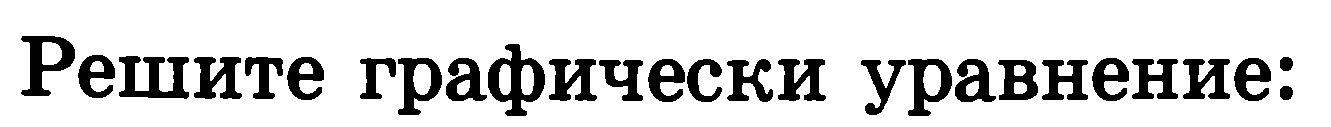 Домашняя работа:
№ 1. Решите систему уравнений:
№ 2. Решите уравнения:
а) (х-5)(х-5)= (х-3)2 +2
б) (х+6)2 = (х-4)(х+4) -8
№ 3. Построить график функции у= f(х), где:
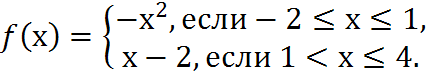 № 4. Сократите дроби:
Домашняя работа:
№ 5. На столе лежало несколько книг. Когда взяли половину всех книг и еще одну книгу, то осталось 2 книги. Сколько книг лежало на столе?
№ 5=6. Когда Вася отдал брату половину всех значков и еще 3 значка, у него осталось 19 значков. Сколько значков было у Васи первоначально?